Meditation
Workshop for the Soul and Spirit
WhEN the word meditation is used, what comes to your mind?
Who OR what captivates OUR thOUGHTS Most of the time?
Pleasure or pain                                                                     is the focal point                                                                                                 of our thinking                                at all times.
Persons
Places
Provision
Who OR what captivates OUR thOUGHTS Most of the time?
Significant Other
Family Member
Friend or Foe
Persons
What made you think about them?
Who OR what captivates OUR thOUGHTS Most of the time?
Work Place
Market Place
Play Place
Worship Place
Social Place
Places
What made you think about them?
Who OR what captivates OUR thOUGHTS Most of the time?
Health
Wealth
Safety
Reputation
Security
Provision
What makes you think about these?
How do the things we just talked about relate to meditation?
Meditation requires contemplation (“thinking about”)
Meditation is connecting our thoughts and emotions
Meditation brings clarity to our thoughts
Meditation reveals truth about ourselves, others and God
Meditation lets us feel God, if we include Him in our awareness
In order to include god in meditation, you need to know how to hear his voice.
Most people think that God does not speak other than the words you read on the pages of the Bible.
Many people believe that God does speak, but don’t know how to recognize His voice.
Some people believe they have heard an audible voice of God, while others not so.
Few people hear God’s voice clearly most of the time.
A. Intimate Communication
How does God 
communicate 
His intimacy to us?
A.  Intimate Communication
Through Scripture (logos)
Through Spirit (rhema)
either audible
or inaudible
Logos & Rhema
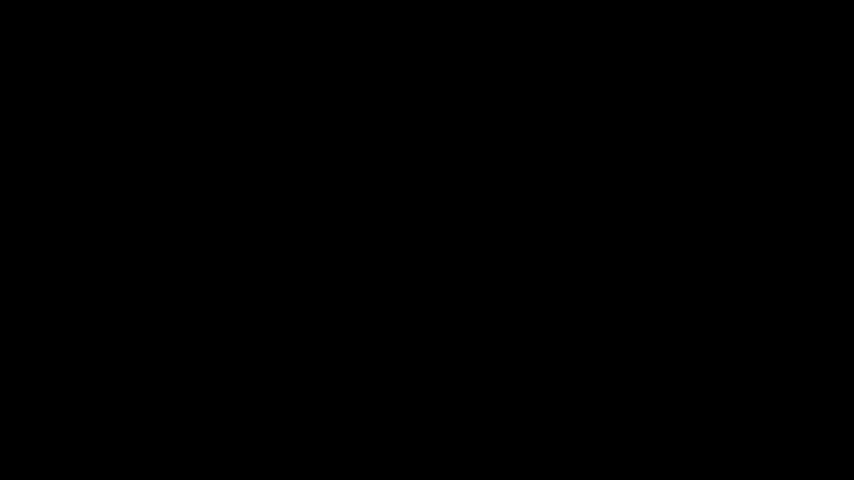 Virkler – 1:29 minutes
A.  Intimate Communication
AUDIBLE:
prophet
stranger
brother or sister
vision or dream
song, text, email, etc.
A.  Intimate Communication
INAUDIBLE:
His Spirit bears witness with our spirit:
A thought planted by the Holy Spirit
A perception given by the Holy Spirit
A  pause of the Holy Spirit
Sensing His presence with us – warm, secure, peace, loving, comforting, etc.
A.  Intimate Communication
The voice of God within me many times sounds like my own voice!
Virkler:  Hearing the Voice of God
4 KEYS
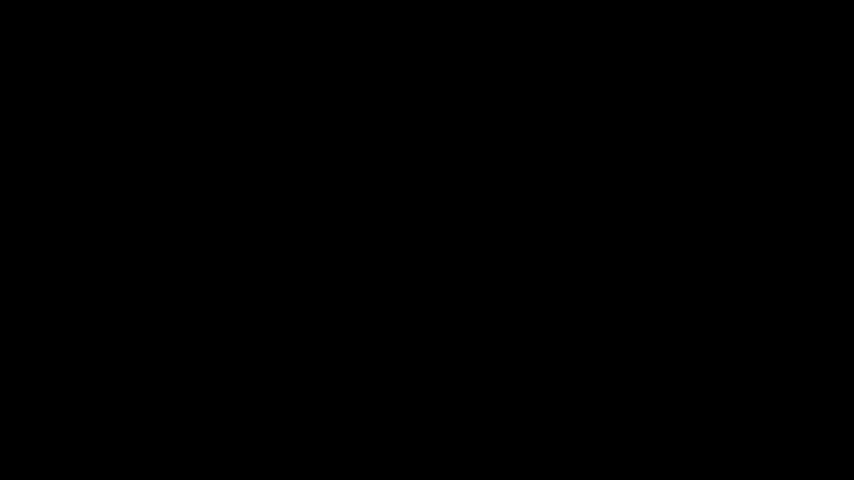 Stillness – 2:43 minutes
Virkler:  Hearing the Voice of God
4 KEYS
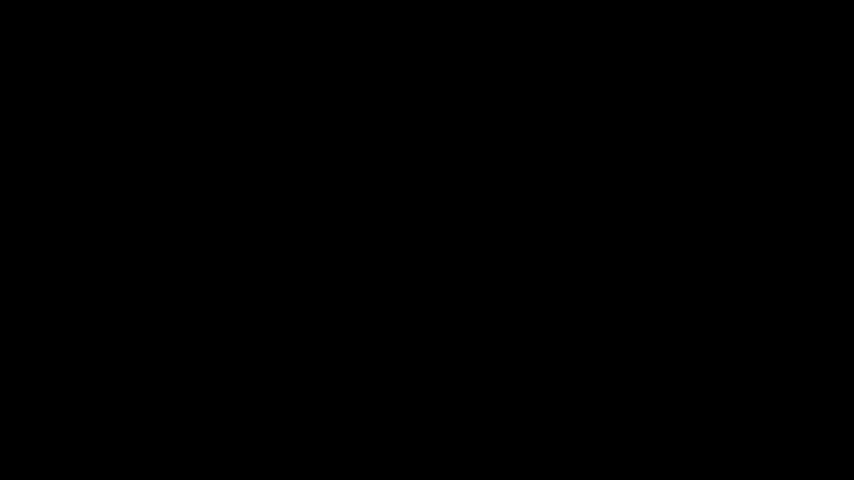 Vision – 2:01 minutes
Virkler:  Hearing the Voice of God
4 KEYS
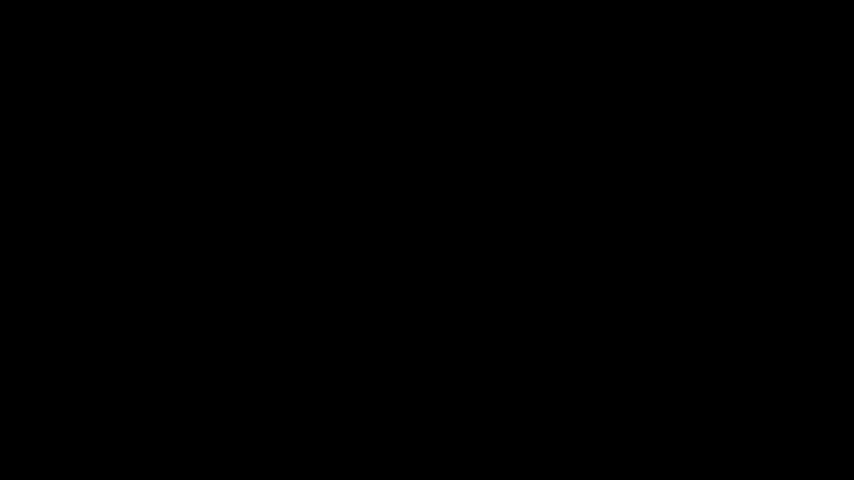 Flow – 5:02 minutes
Virkler:  Hearing the Voice of God
4 KEYS
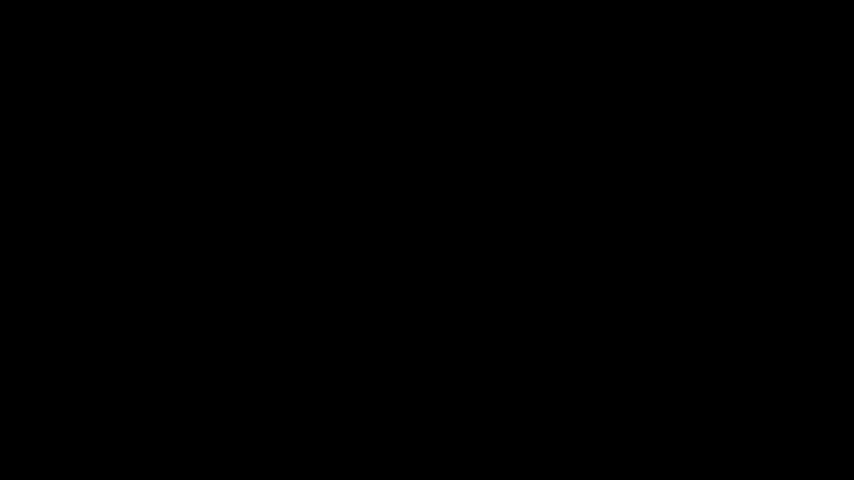 Journaling – 2:09 minutes
A.  Intimate Communication
4 Keys To Hearing God

1)  Stillness
  Vision
  Spontaneity
  Journaling
Where can you meditate?
A prayer closet
Any quiet place alone
In nature
Walking or jogging or exercising
Traveling to and fro
On break at work
Over coffee or a meal
At your desk or work station
In a crowded marketplace
Virtually anywhere!!!  Once you learn how to be quiet enough inside to remain focused on your thoughts and emotions...